Tillitsvalgtes rolle
Grunnopplæring del 2
[Speaker Notes: M: En liten overgang fra det Dag Arne har snakket om.
Da vi ba dere drøfte om hva dere ville at dette kurset skulle handle om, snakket dere om tillitsvalgtes rolle. En av filmene dere fikk før kurset handlet også om dette.
Hva har du begitt deg ut på? Hvordan skal du løse oppdraget ditt – til beste for medlemmene og bedriften?

Selv om titlene på foredragene disse to dagene ikke alltid er tillitsvalgtes rolle, handler alt vi skal snakke om om kunnskap, metoder, bestemmelser etc. som skal hjelpe deg til å bli en bedre tillitsvalgt – og få en større forståelse for rollen. Vi skal jobbe med oppgaver som skal gjøre at du forstår med av rollen i grupper senere i dag og i morgen.]
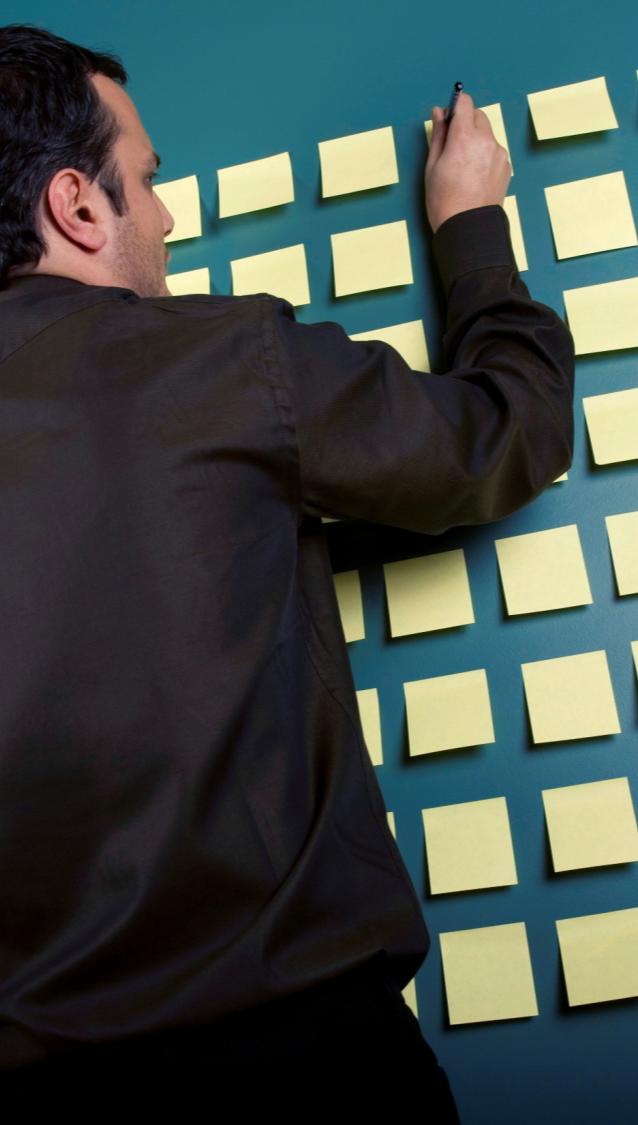 Hvilke erfaringer har du med rollen som tillitsvalgt?
Hvilke utfordringer har du hatt?
Hvilke endringer har du bidratt til?
Har du vervet noen?
Har du meklet i en konflikt?
Har du vært i møte med ledelsen?
Har du forhandlet lønn?
Har du satt saker på dagsorden i eget tillitsutvalg?
[Speaker Notes: Alle dere som sitter her har vært ansatt i bedriften (i minimum ett år før dere ble TV) og nå er dere TV. Hvis dere ser tilbake på tiden da dere ikke var tillitsvalgte – hva ønsket dere at den tillitsvalgte skulle gjøre for dere? Hvilken rolle ønsket dere at vedkommende skulle ha, og hvilke oppgaver ønsket dere at vedkommende skulle ta tak i? 
Hva har du selv gjort? Hva har du oppnådd? Hva vil du gjøre når du kommer hjem?]
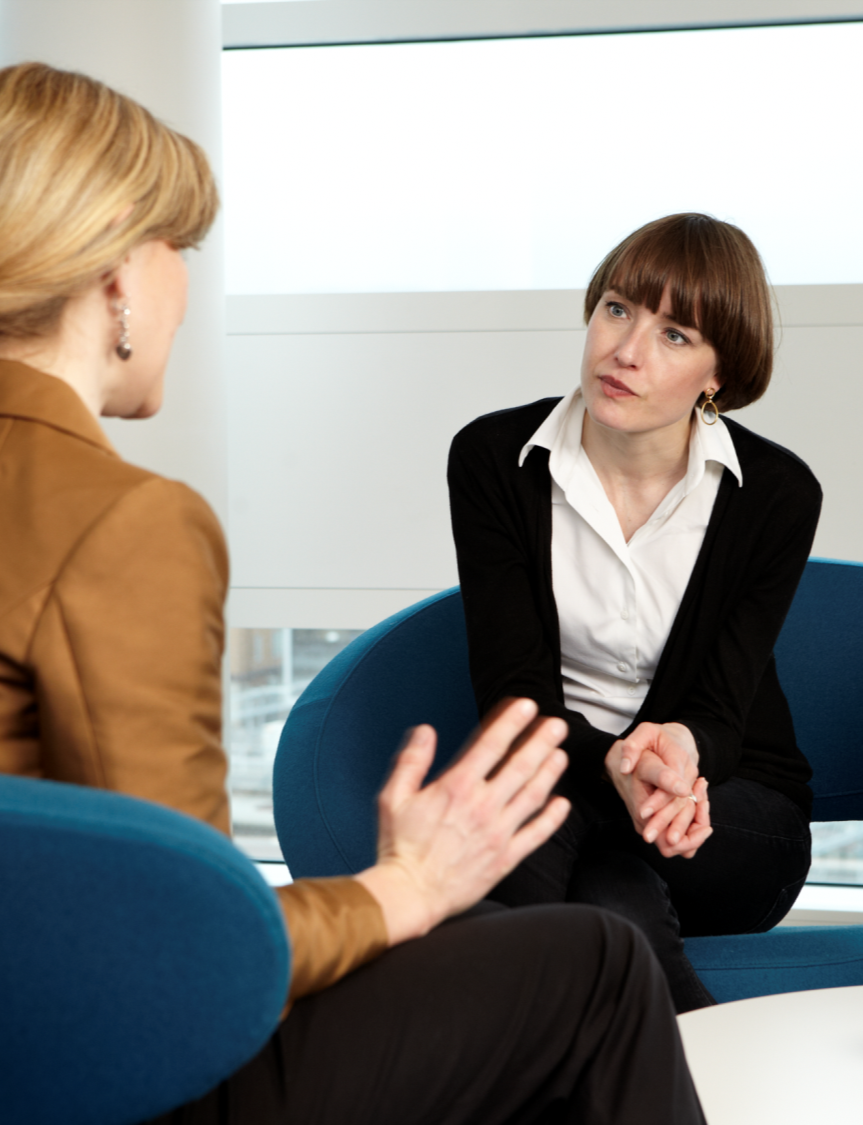 Oppstart i rollen
Forventningsavklaringer
med ledelsen
med øvrige tillitsvalgte
med medlemmene
Synlighet
[Speaker Notes: Har de tillitsvalgte gjort dette? Hva skjedde?
Som ny i rollen som tillitsvalgt bør du gjøre en jobb for å få avklart hvilke forventninger som stilles til deg og til de øvrige tillitsvalgte. Som HTV kan du gå til ledelsen for å be om et møte for å avklare forventninger om samarbeidsforhold. Som ”vanlig” tillitsvalgt er det naturlig å forsøke å avdekke hvordan dine tillitsvalgtkolleger arbeider.]
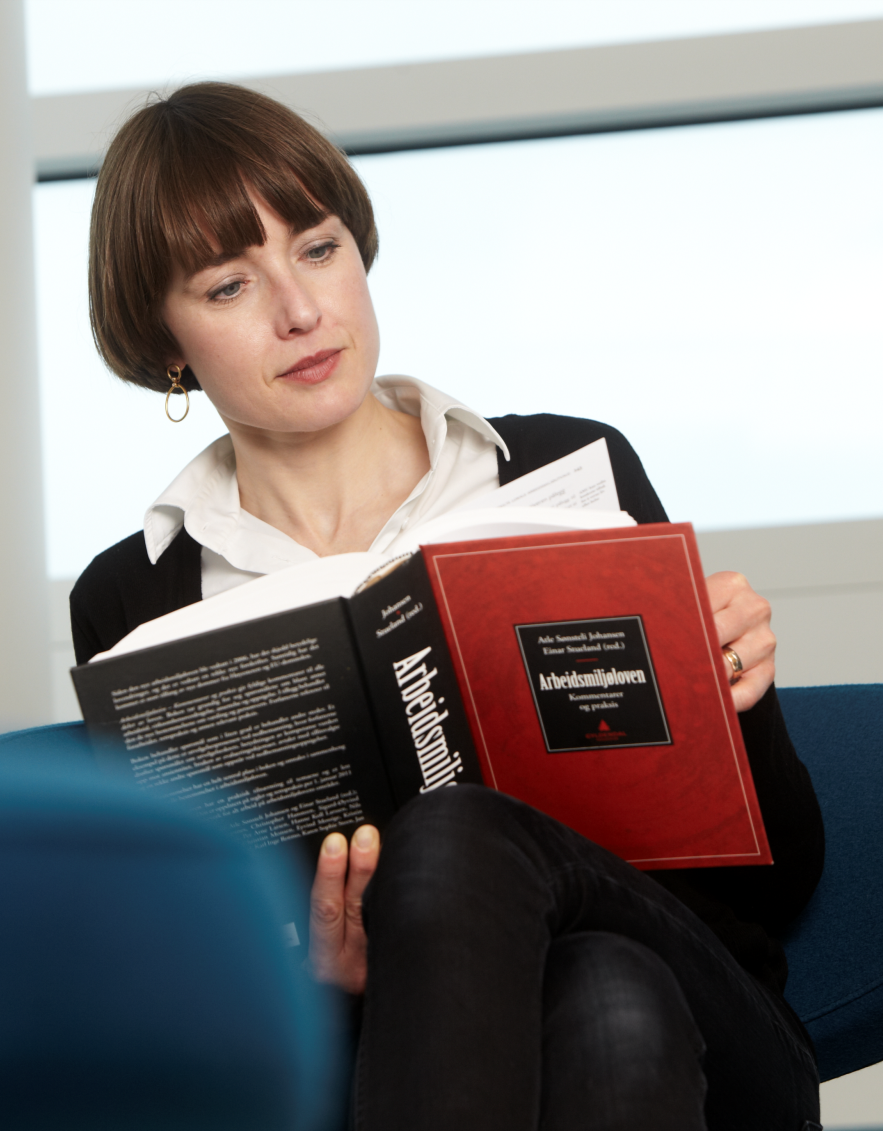 Når og hvordan skal du som tillitsvalgt bidra?
Forhandlinger 
Veiledning
Konfliktløsning
Medlemspleie/verving
Nettverksbygging
Organisasjon
Kommunikasjon
Kurs
[Speaker Notes: Ovenfor ser du en oversikt over de interne oppgavene er tillitsvalgt har i bedriften.]
Ytterligere områder å bidra på..
Tillitsvalgte i Finansforbundet kan også velge å engasjere seg bredere enn internt i bedriften
Engasjement internt i Finansforbundet er ønskelig – i geografiske avdelingers styre, som delegater på landsmøtet, som potensielle forbundsstyre-medlemmer
Som tillitsvalgt i Finansforbundet kan du påvirke utviklingen i finansnæringen
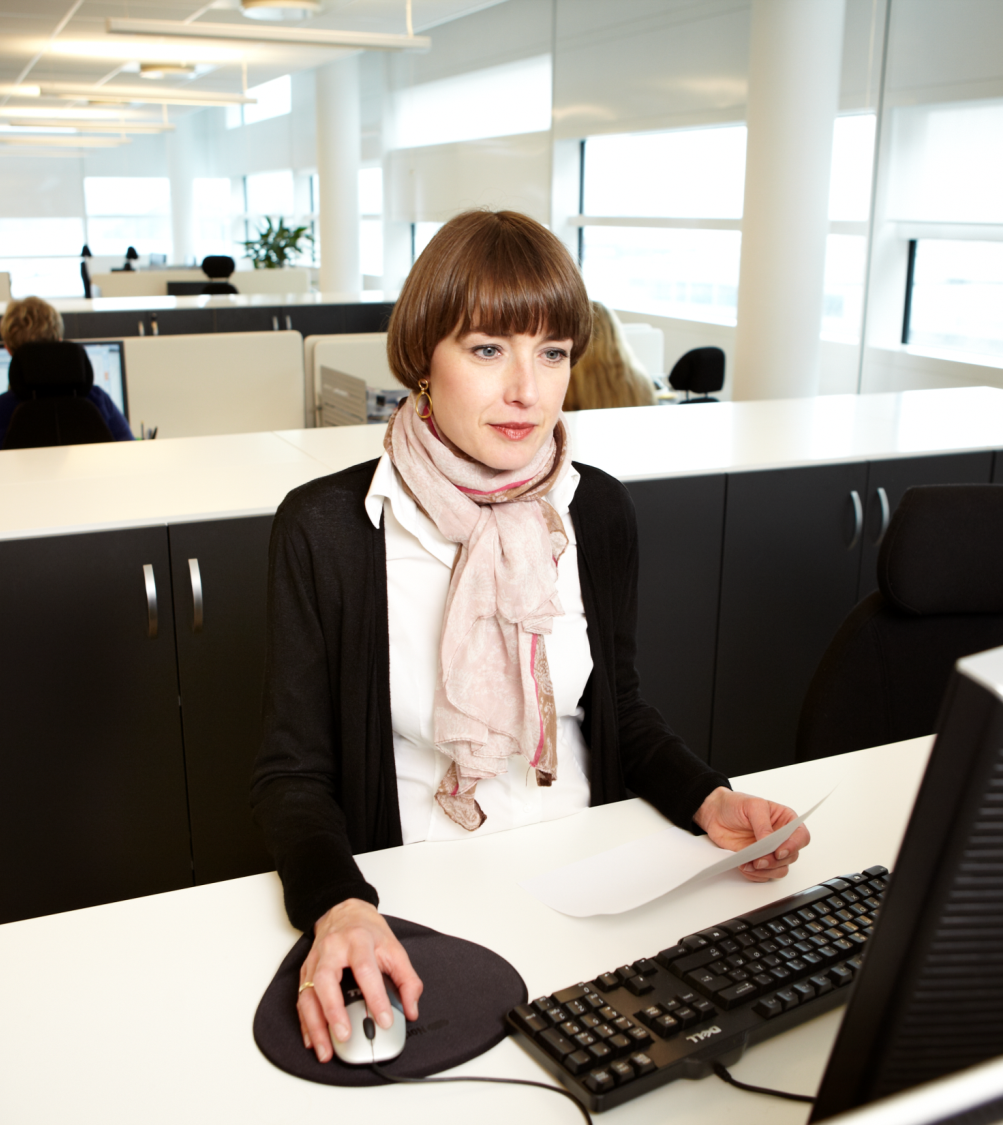 Muligheter og innflytelse
Attraktive arbeidsplasser
Attraktive arbeidstakere
[Speaker Notes: Målsettingen for Finansforbundet er at våre tillitsvalgte, sammen med ledelsen, skal bidra til å skape attraktive arbeidsplasser og attraktive arbeidstakere.

Sett opp en modell på flip-over der kursdeltakerne selv kommer med forslag til hva som skal til for å bli attraktiv som 1) arbeidsplass og 2) arbeidstaker

Dette er et samarbeidsorientert prinsipp. HTV kan gå til bedriftens ledelse og si at ”dette er det  vi vil jobbe for, dette er vårt mål” – hvordan skal vi få til dette sammen? Dette bør bidra til samarbeid.

I vår næring er det viktig at arbeidsgiver bidrar til at arbeidstakerne er attraktive i markedet. Næringen er om skiftelig, og det er i alles interesse at ansatte i vår næring skal ha en kompetanse som er overførbar til andre næringer dersom finansnæringen må omstille eller nedbemanne. Som tillitsvalgte må vi være i forkant og sikre utvikling og kompetanseheving av medarbeidere kontinuerlig.]
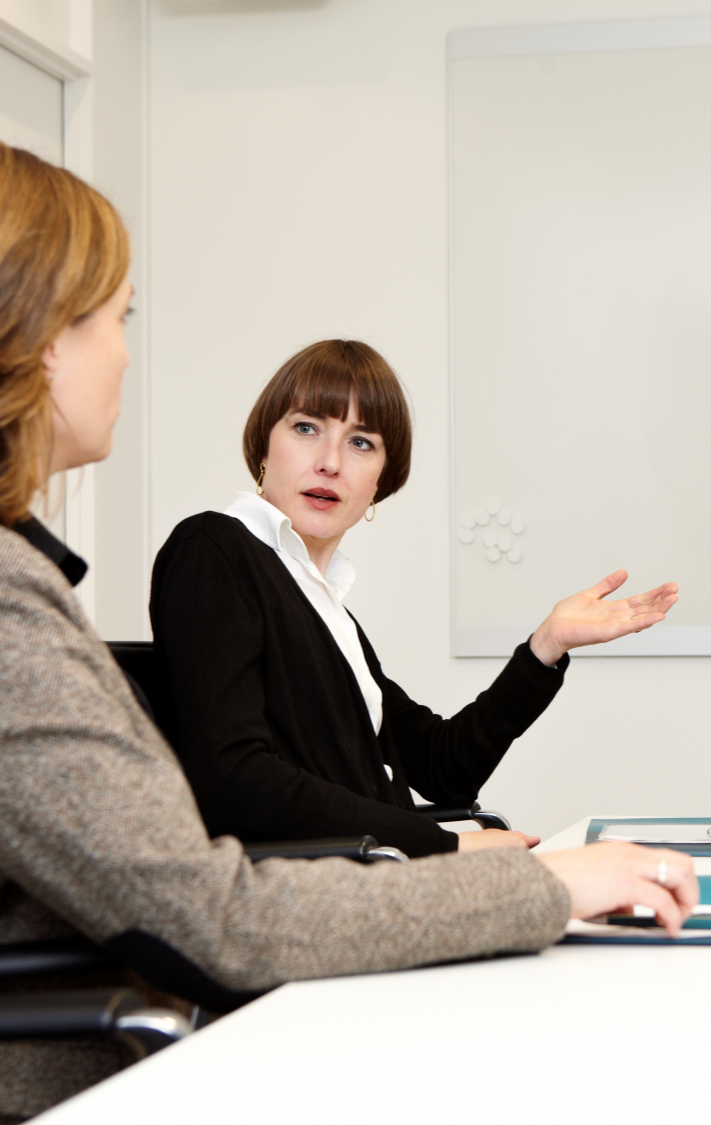 Du er på lag med
tillitsutvalget i egen bedrift
forbundsstyret – vår politiske ledelse
styrene i de geografiske avdelingene
ca 1300 andre tillitsvalgte
sekretariatet (de ansatte i Finansforbundet)
samarbeidsorganisasjoner i Norden og internasjonalt
[Speaker Notes: Minn også om at vi er en del av YS, NFU og UNI.]
Hva gir deg handlingsrom som tillitsvalgt?
Lov- og avtaleverket (særlig bedriftsavtalen)
Kunnskap (om næringen, bedriften, avtaleverket, Finansforbundet etc.)
Påvirkning i lønnsforhandlinger
God relasjon til ledelsen
God relasjon til medlemmene (menneskekunnskap)
God synlighet
Gode resultater
God rolleforståelse
[Speaker Notes: Litt repetisjon om hva som gir handlingsrom som TV:
Det er viktig at du som tillitsvalgt har relativt god kjennskap til lov- og avtaleverk. Her er det gjennom årene forhandlet frem løsninger som bidrar til at vi som tillitsvalgte har påvirkningskraft. Vi har forhandlingsrett og drøftingsrett. Vi forhandler lønn, vi er med i tilsettingsprosesser, skal være med i drøftinger ved omfattende endringer av driften, vi skal være med i omstillingsprosesser og nedbemanning. Særlig gir del 2 i hovedavtalen mange rettigheter til tv. Del 1 gir et innblikk i elementer som skal inn i bedriftsavtalen – her har vi forhandlingsrett.]
Hva begrenser handlingsrommet?
Arbeidsgivers styringsrett
Manglende kunnskap
Manglende rolleforståelse
Svekket relasjon til ledelse og medlemmer
Manglende synlighet
Manglende resultater
Lav organisasjonsgrad
”Gammel” historie
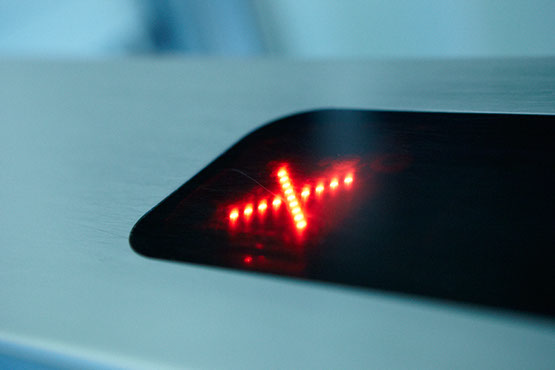 [Speaker Notes: Og litt repetisjon av hva som begrenser handlingsrommet:
Det er ikke alt tillitsvalgte kan påvirke, protestere på eller ta hånd om. Det er viktig å kjenne til hva som begrenser tillitsvalgtes rolle slik at man ikke forsøker å ta opp kamper som man en dømt til å tape. All forskning på området viser at de som lykkes i tillitsvalgtrollen er de som samarbeider godt med ledelsen – har en god relasjon. Det betyr ikke at man skal legge seg flat for ledelsen, men man må forsøke å bygge et forhold basert på tillit og resept: Sammen skal vi bidra til å skape attraktive arbeidsplasser og attraktive arbeidstakere.
Tillitsvalgte bør også finne ut hvilke standing tidligere tillitsvalgte i bedriften har hatt. Dette vil påvirke relasjonen nye tillitsvalgte får både til ledelsen og til medlemmene.]